12. Comparer des longueurs
[Speaker Notes: Aujourd’hui, nous allons travailler sur les longueurs.]
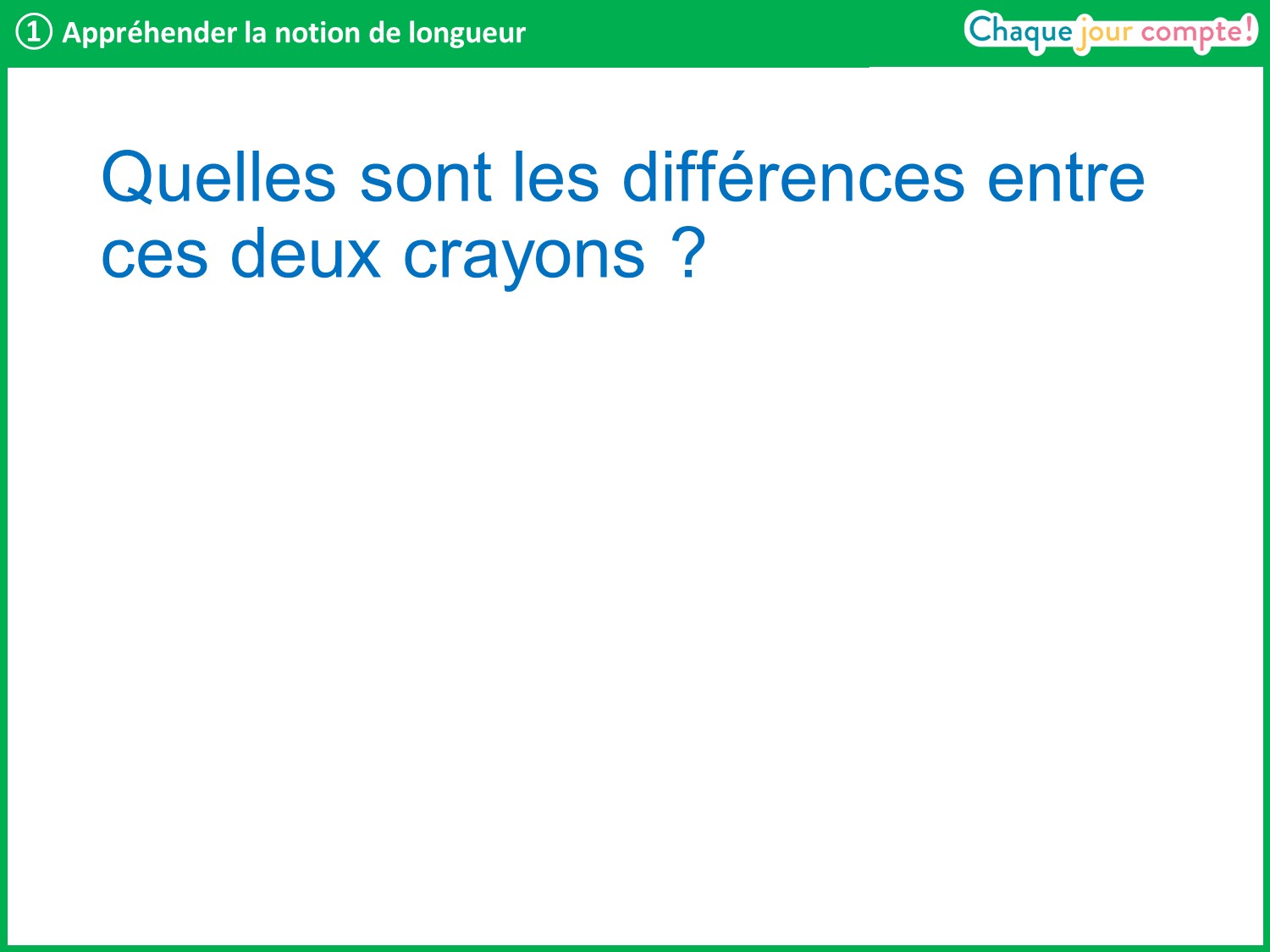 [Speaker Notes: Montrer 2 crayons de couleur de longueurs (et de couleurs) différentes. On doit pouvoir identifier à l’œil nu le crayon le plus long. 
Présenter les crayons aux élèves en en tenant un dans chaque main.
Voici deux crayons de couleur. Pouvez-vous identifier des différences entre ces deux crayons ? 
Faire verbaliser que la couleur des crayons est différente. Puis, amener la comparaison sur la longueur.
Ce qui va nous intéresser dans cette séance, c’est la différence de longueur. Savez-vous ce que c’est, la longueur ?
Demander à un élève d’expliquer le terme. Faire verbaliser que c’est un peu comme la taille. Détailler le vocabulaire : court, long, petite longueur, grande longueur.
Demander aux élèves de formuler différentes phrases pour comparer les longueurs des 2 crayons, du type « le crayon rouge est plus court que le bleu », etc.]
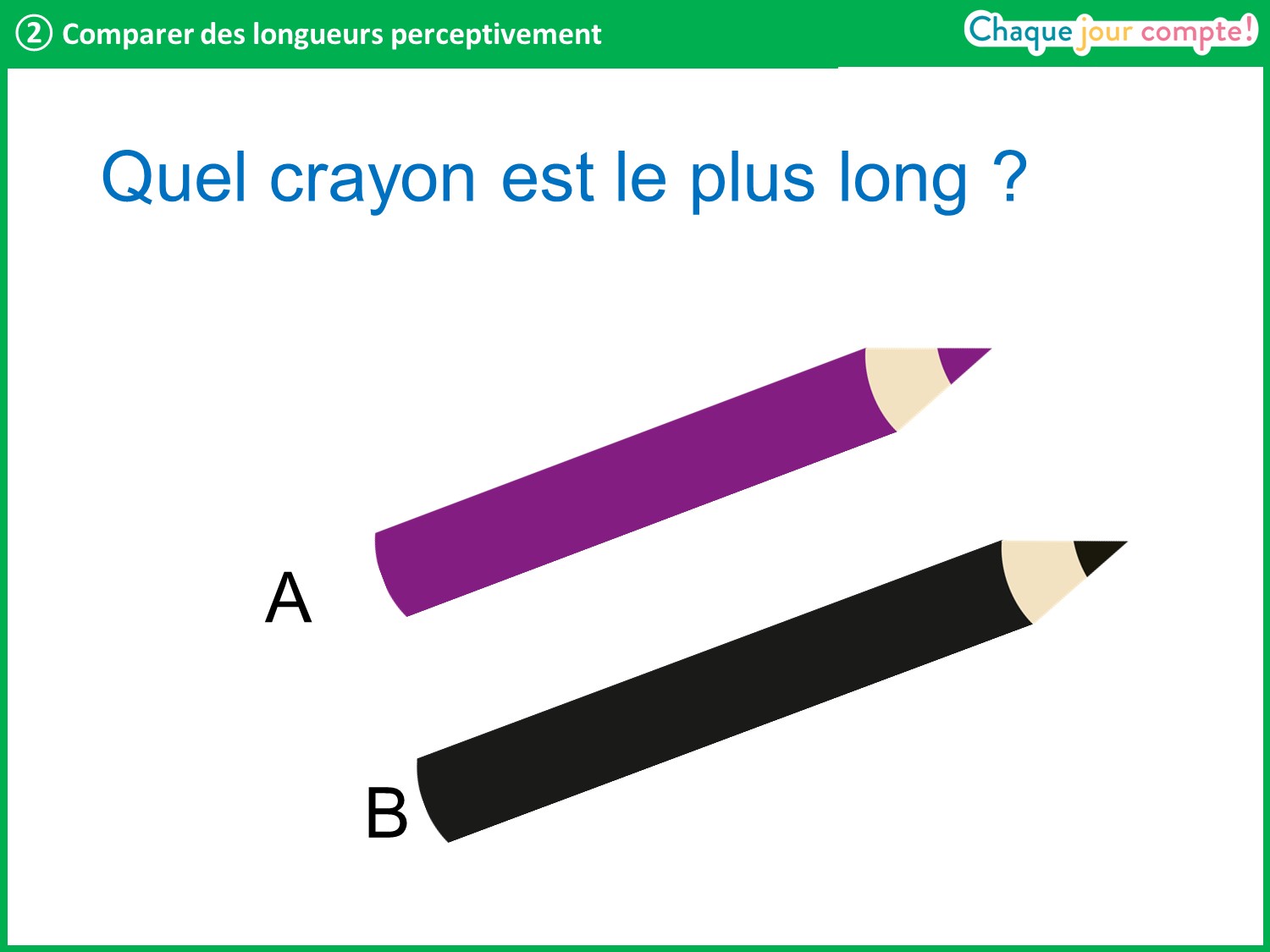 [Speaker Notes: Voici deux crayons. Prenez votre ardoise et notez la lettre du crayon le plus long.
Laisser quelques instants, puis interroger un élève en lui demandant d’expliquer sa démarche.]
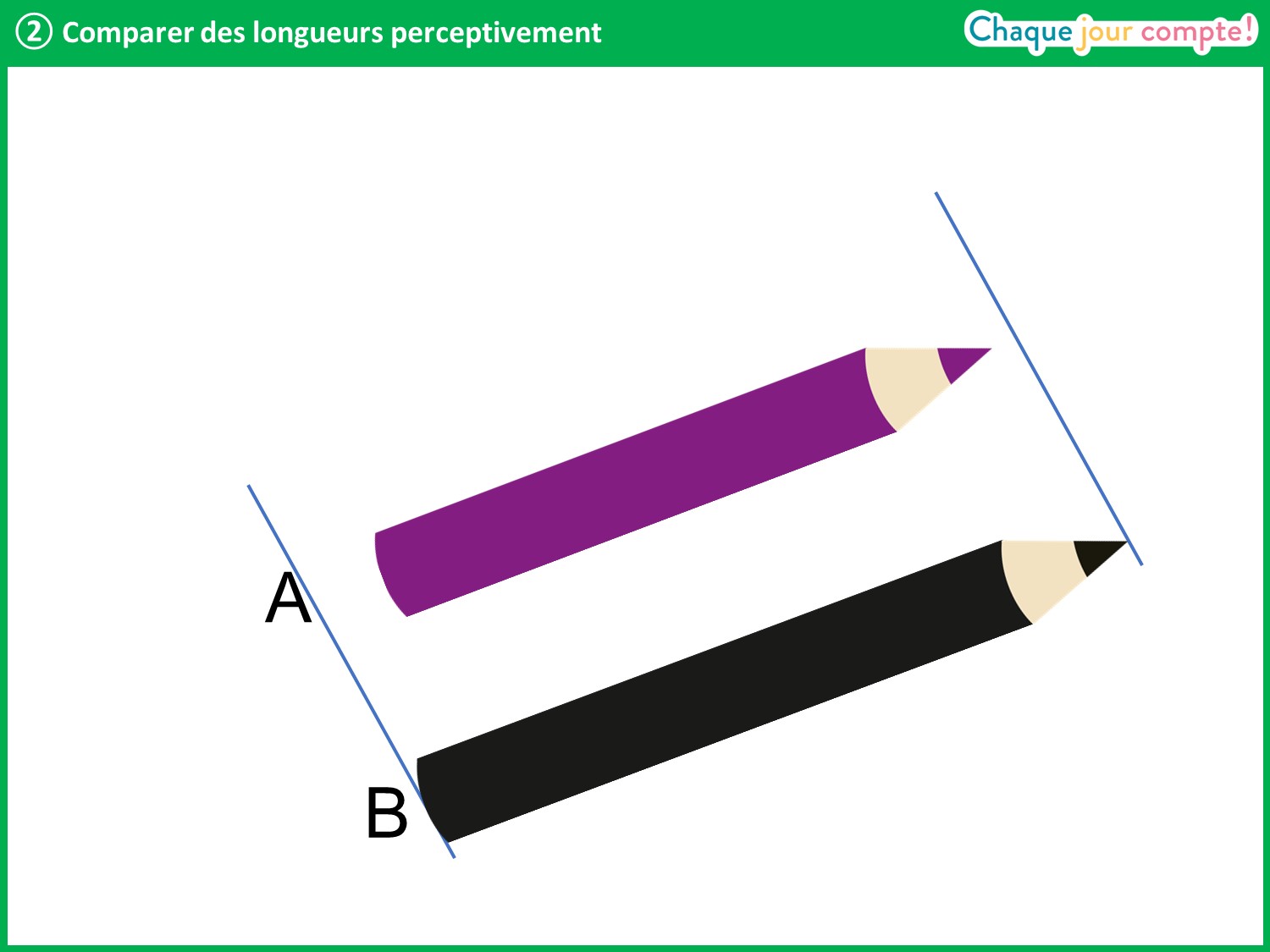 [Speaker Notes: Faire émerger que le point de départ du crayon violet se situe après celui du noir et que sa mine arrive moins loin : le crayon noir est donc plus long que le crayon violet.
Attention, certains élèves proposeront peut-être de mesurer, ce n’est pas du tout l’objectif ici.]
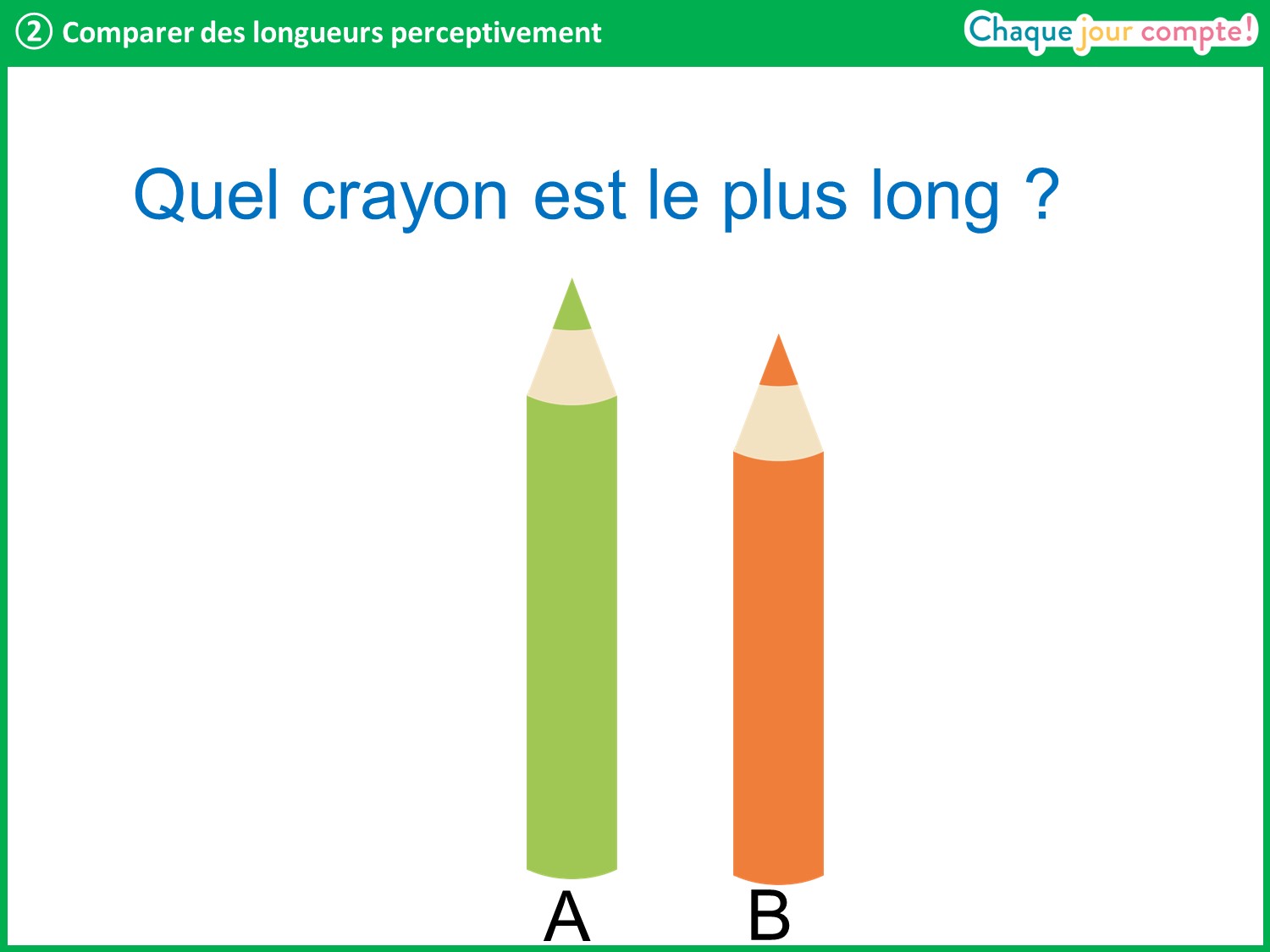 [Speaker Notes: Voici deux autres crayons. Notez sur votre ardoise la lettre du crayon le plus long.
Laisser quelques instants, puis interroger un élève en lui demandant d’expliquer sa démarche.]
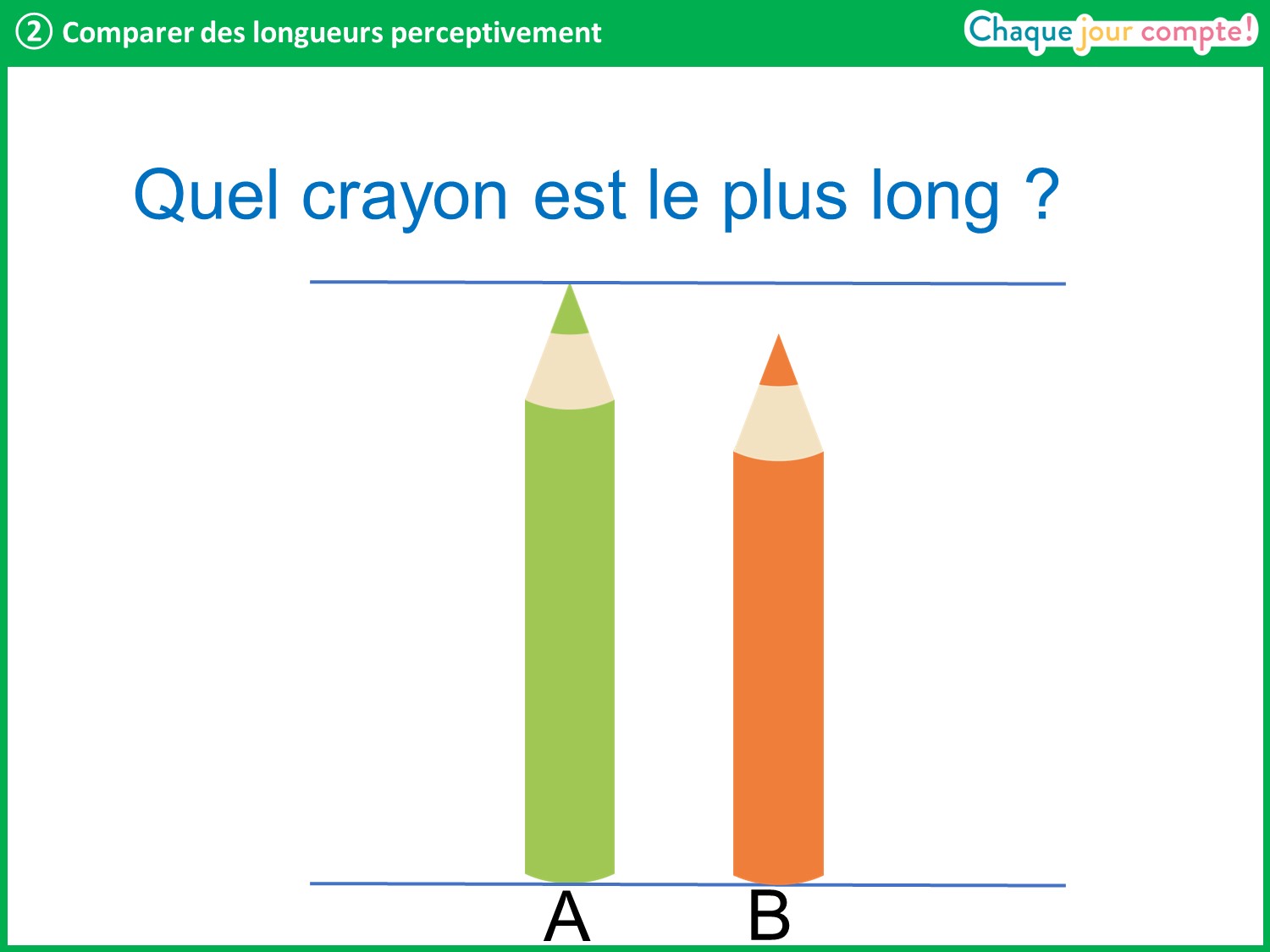 [Speaker Notes: Faire émerger que les crayons sont alignés sur la même ligne de départ et que c’est plus facile de comparer leurs longueurs : il suffit de regarder celui dont la mine va le plus loin : ici le crayon vert est plus long que le crayon orange.]
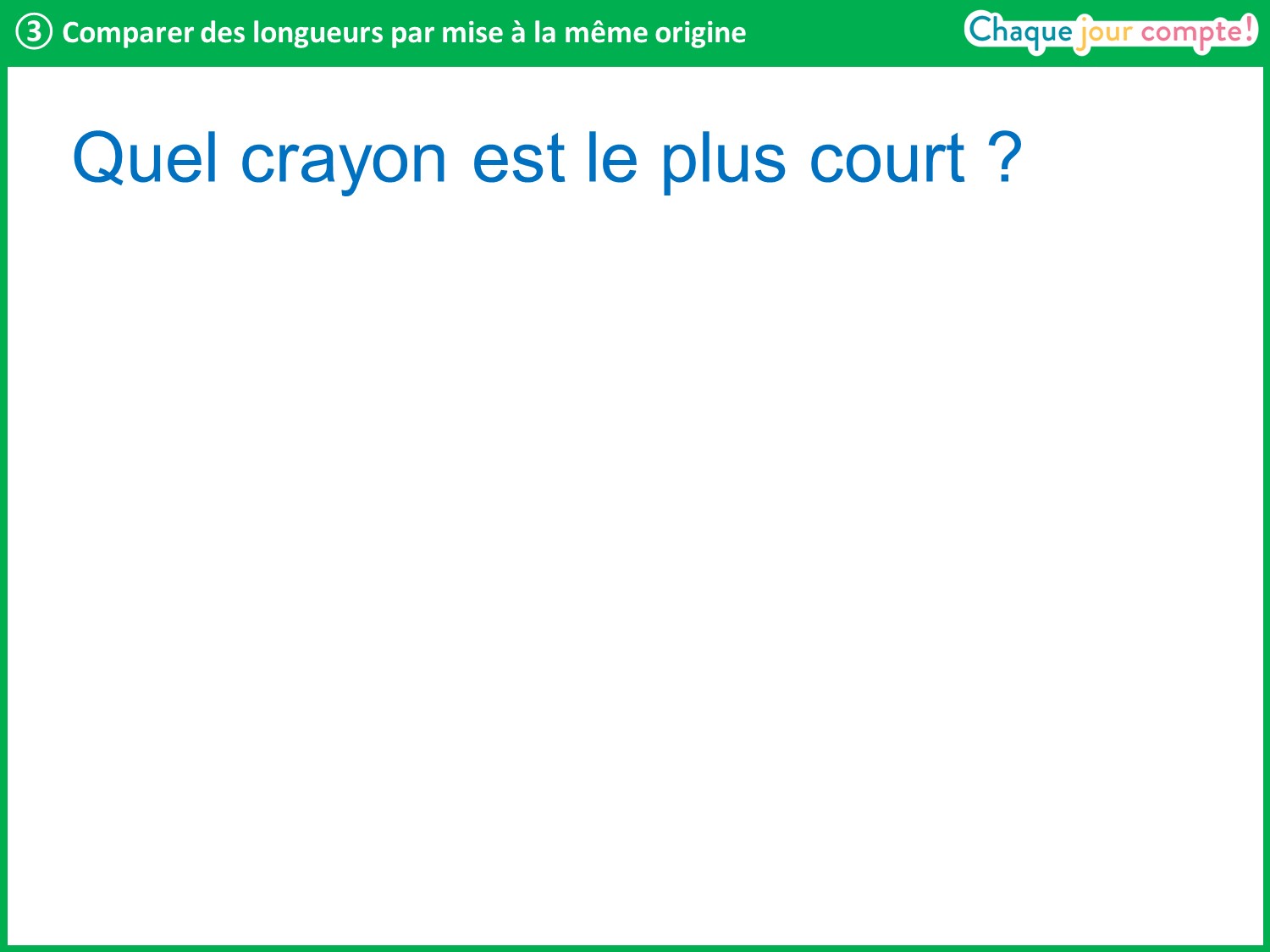 [Speaker Notes: Présenter ensuite deux crayons de couleur, dont un plus petit de quelques millimètres seulement (la différence de longueur doit être quasiment imperceptible). Présenter les crayons aux élèves en en tenant un dans chaque main, les deux mains étant suffisamment éloignées pour en empêcher la comparaison immédiate. 
Comment faire pour savoir quel est le crayon le plus court ? Faire verbaliser qu’il est alors nécessaire que les objets soient proches physiquement, puisqu’il faut disposer d’une « ligne de départ » sur laquelle aligner les crayons (en mettant les extrémités au même niveau). Demander à un élève de montrer comment procéder.
Faire le rapprochement avec le matériel Cuisenaire : pour comparer les longueurs de réglettes en début d’année, on a procédé de la même manière.]
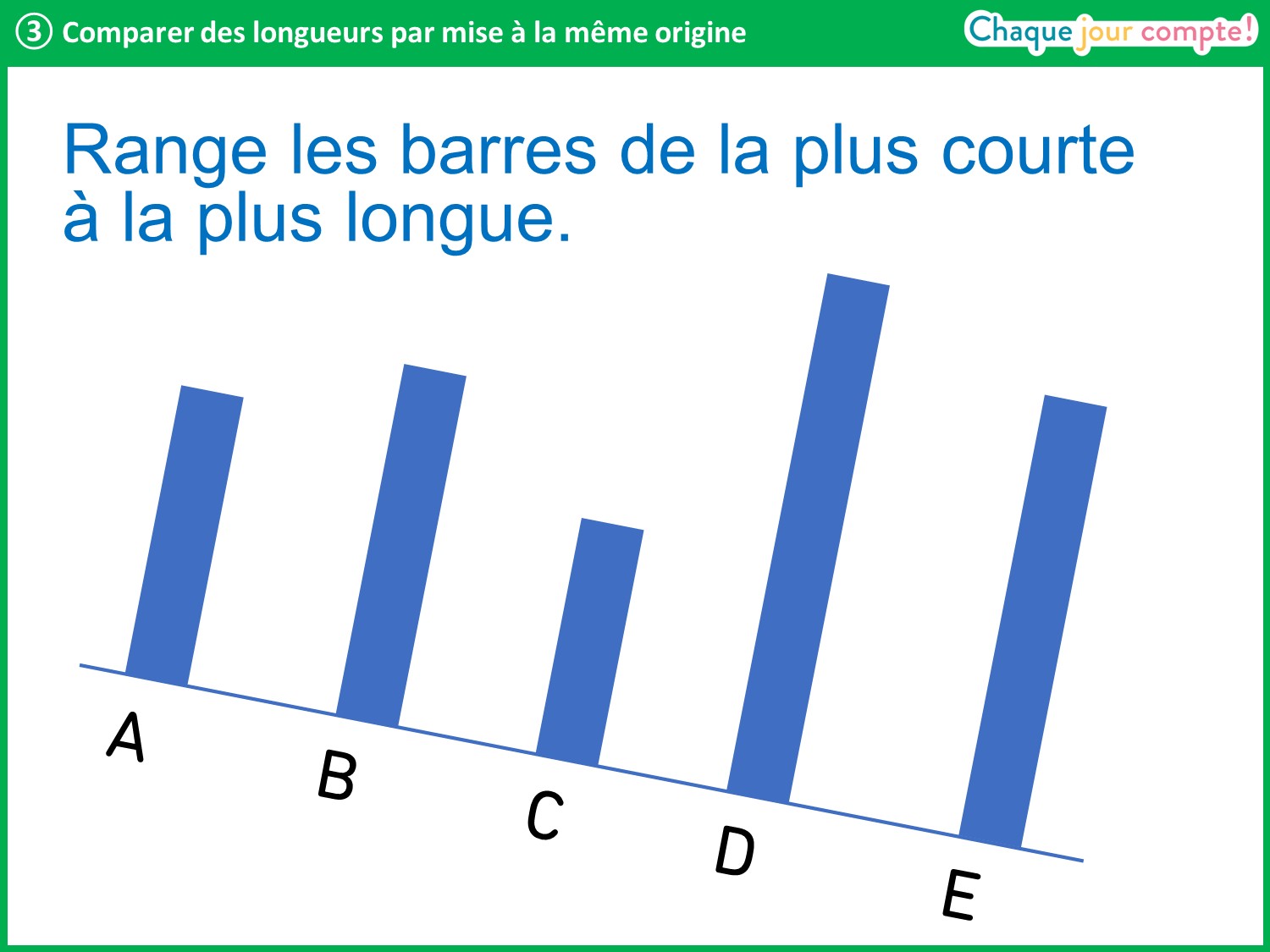 [Speaker Notes: À présent, voici 5 barres. Chaque barre est identifiée par une lettre : A, B, C, D et E.
Vous allez ranger ces barres dans l’ordre croissant de leur longueur, c’est-à-dire de la plus courte à la plus longue.
Laisser quelques instants aux élèves pour écrire la réponse, puis interroger un élève en lui demandant d’expliquer sa démarche.]
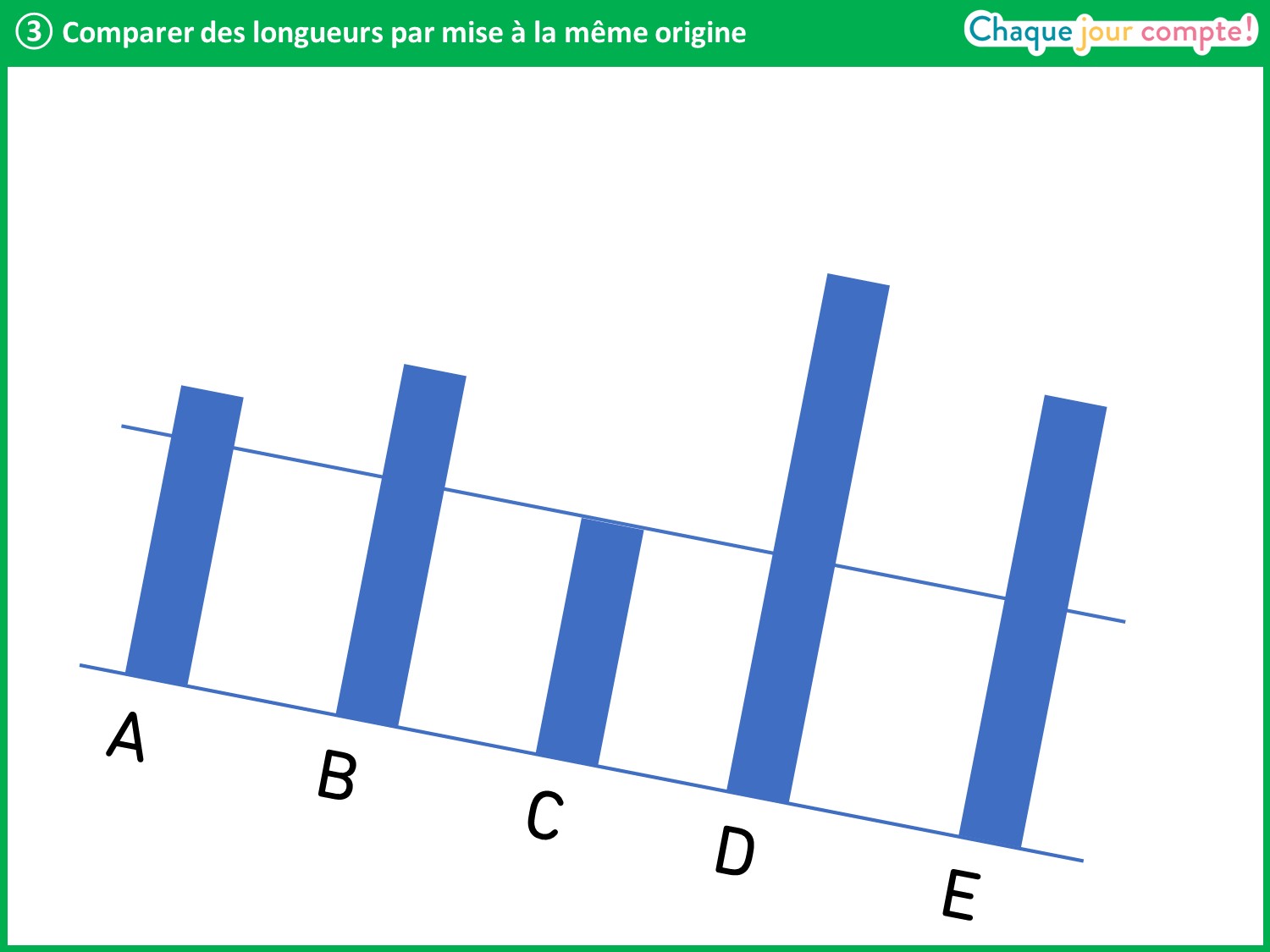 [Speaker Notes: La barre la plus courte est la barre C.]
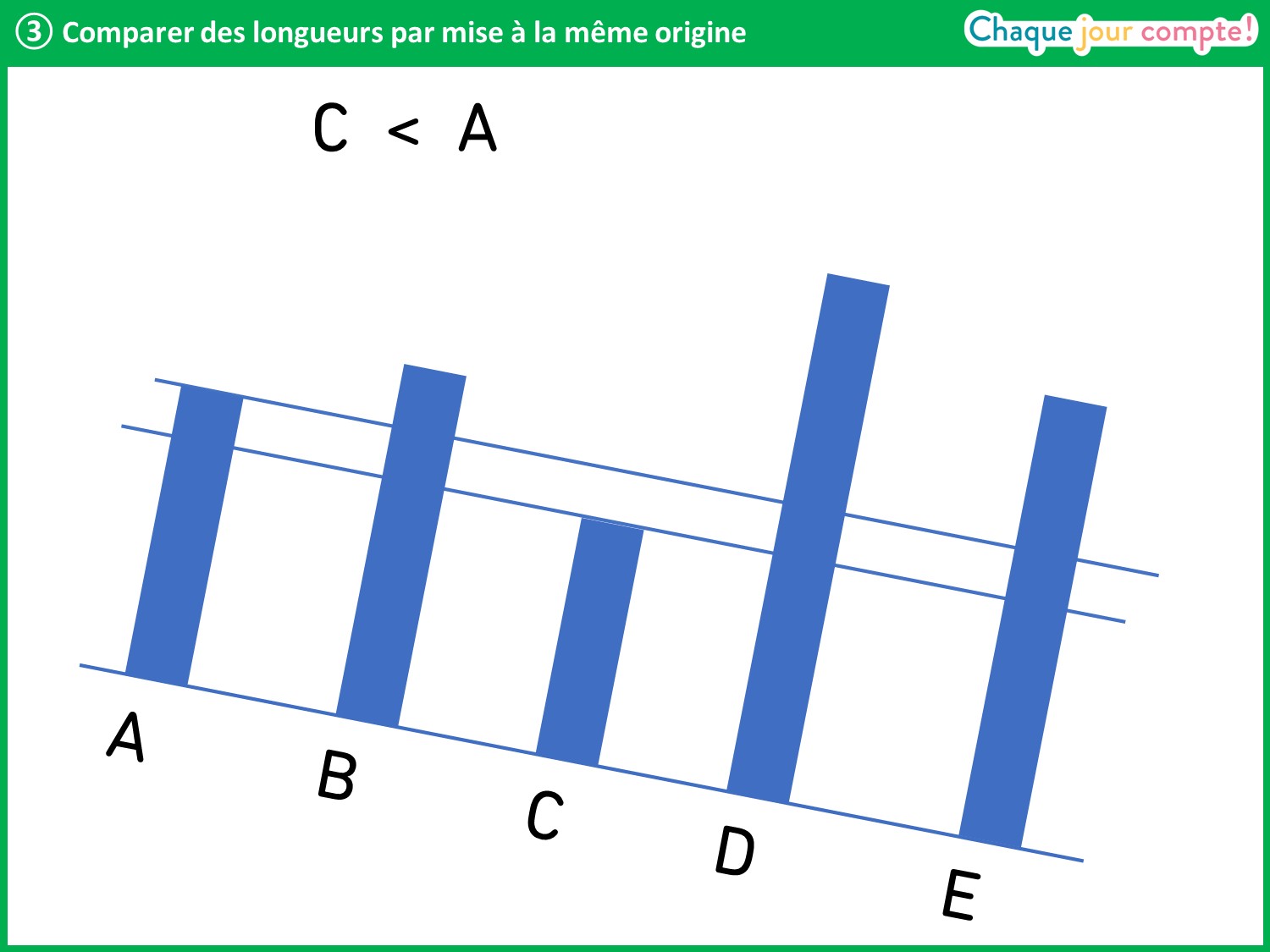 [Speaker Notes: Puis vient la barre A, qui est un peu plus longue que la barre C.]
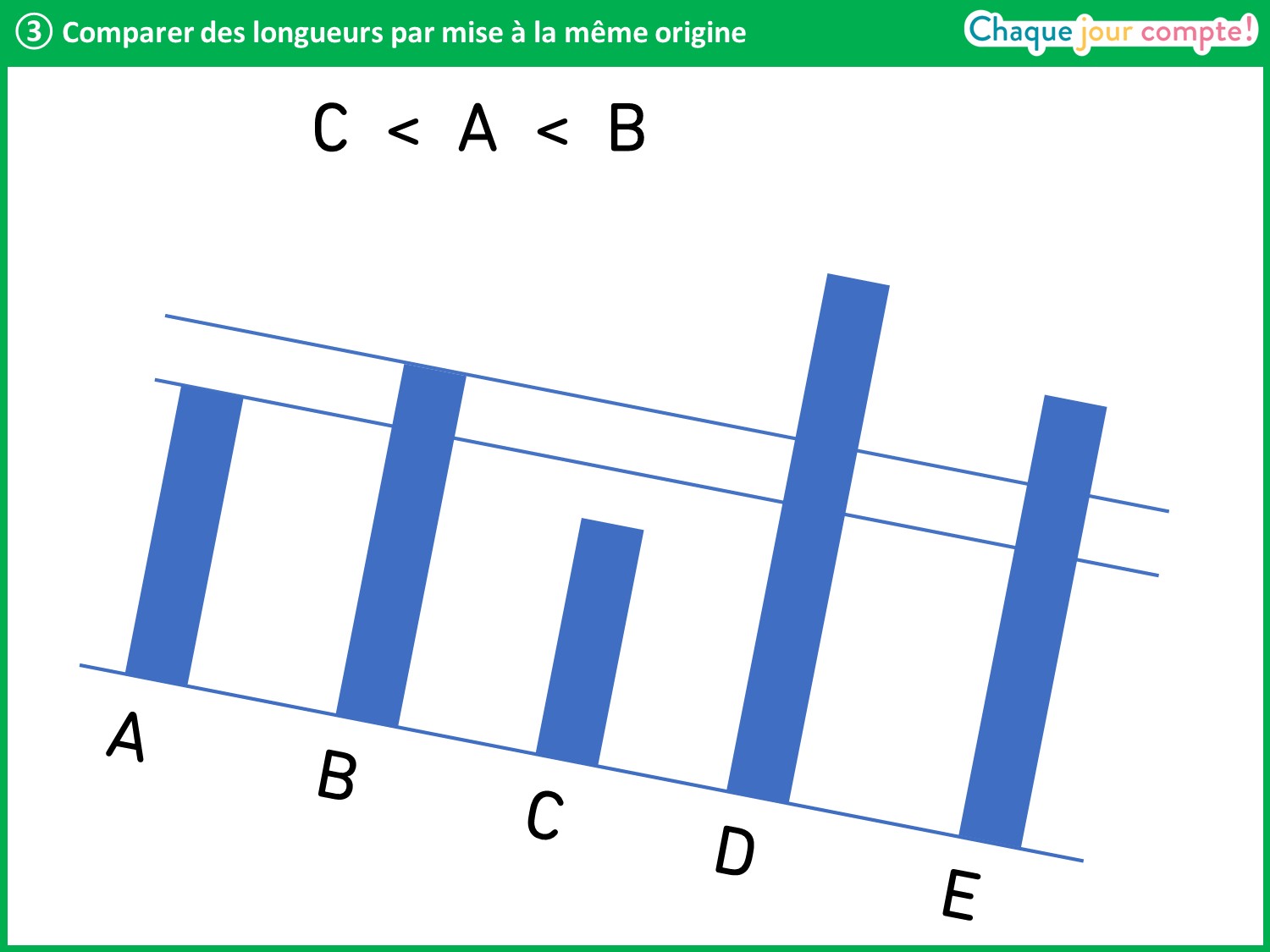 [Speaker Notes: Puis vient la barre B, qui est un peu plus longue que la barre A.]
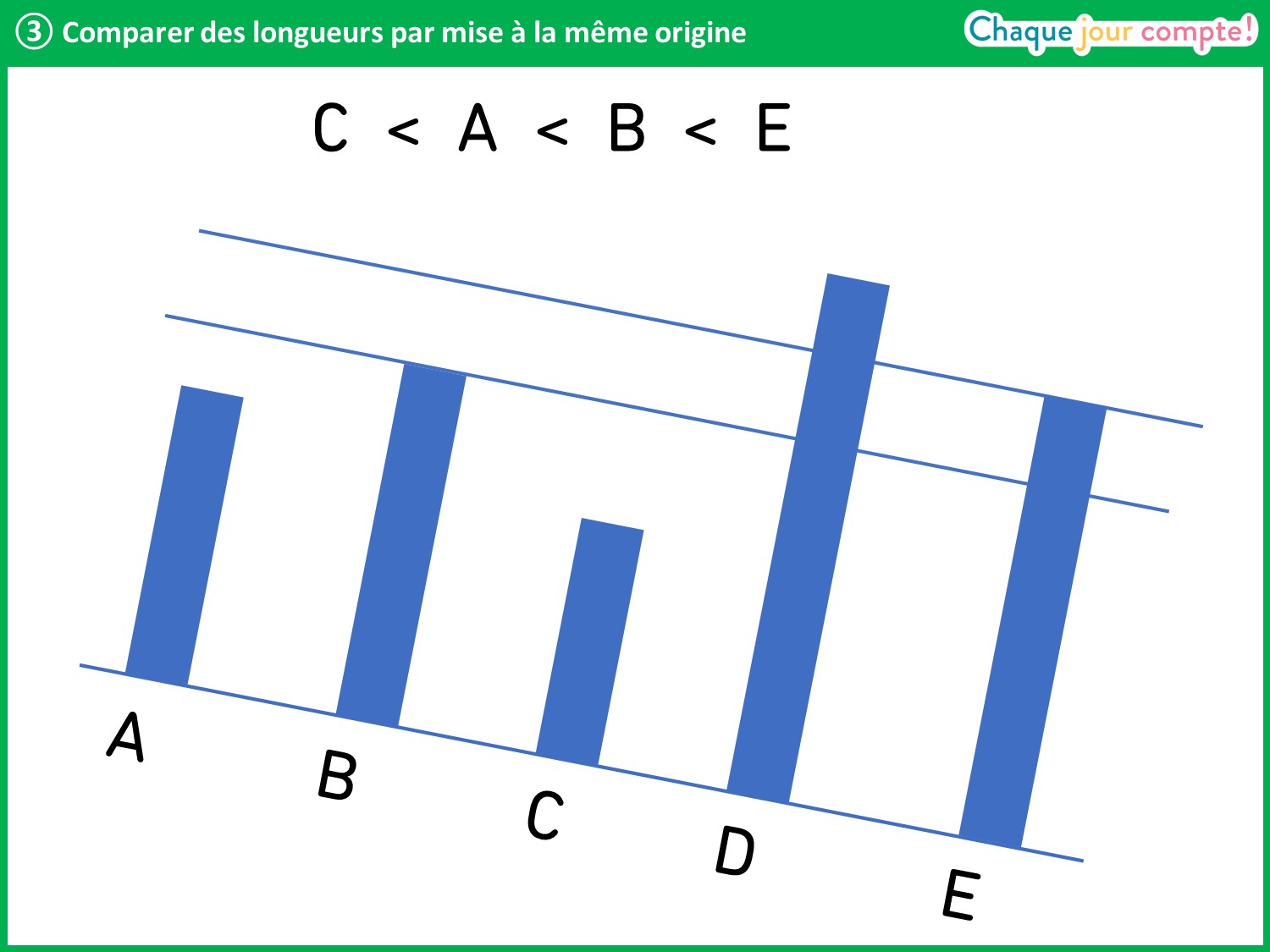 [Speaker Notes: Puis vient la barre E, qui est un peu plus longue que la barre B.]
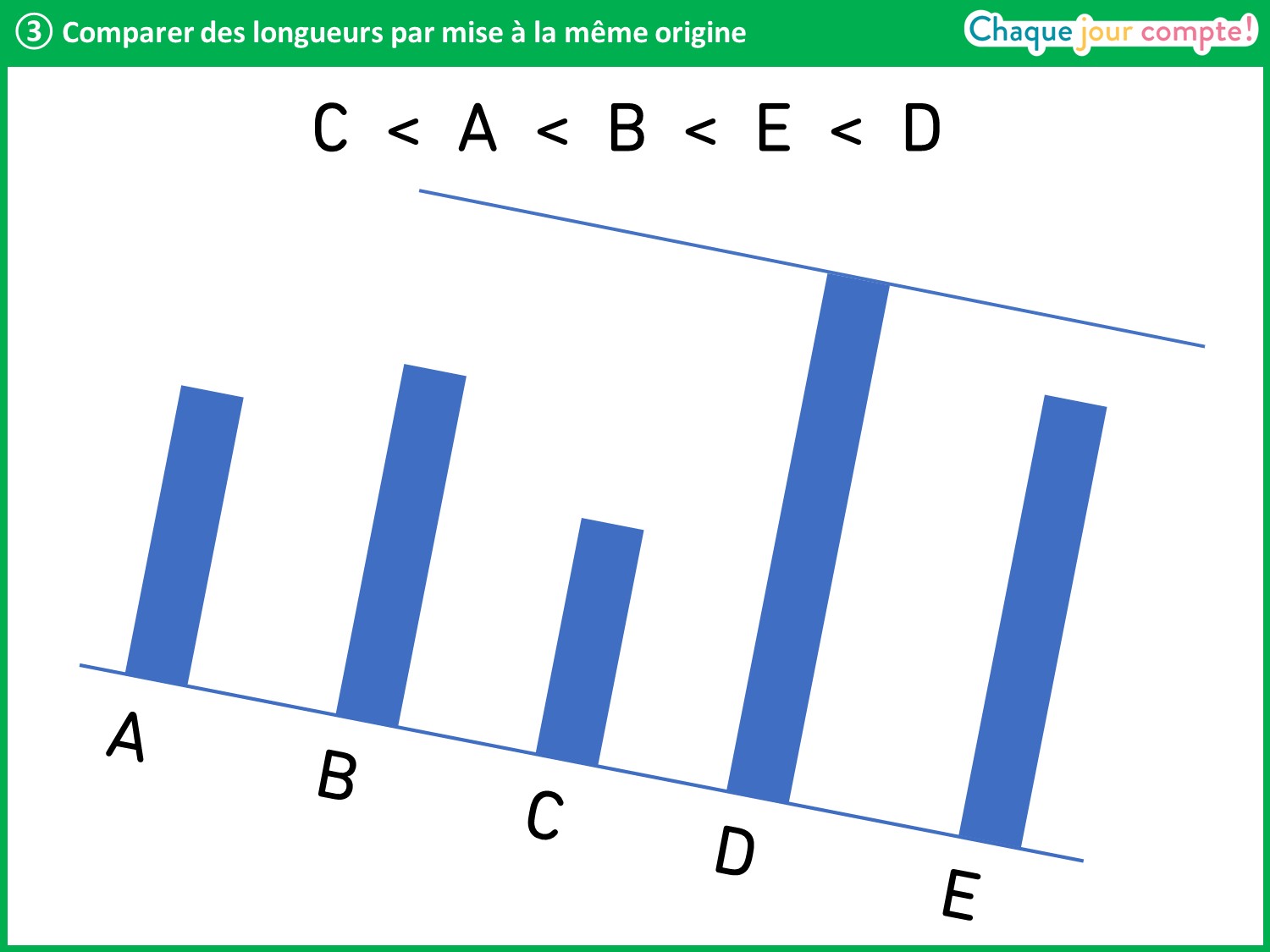 [Speaker Notes: Et  enfin la barre D : c’est la plus longue.]
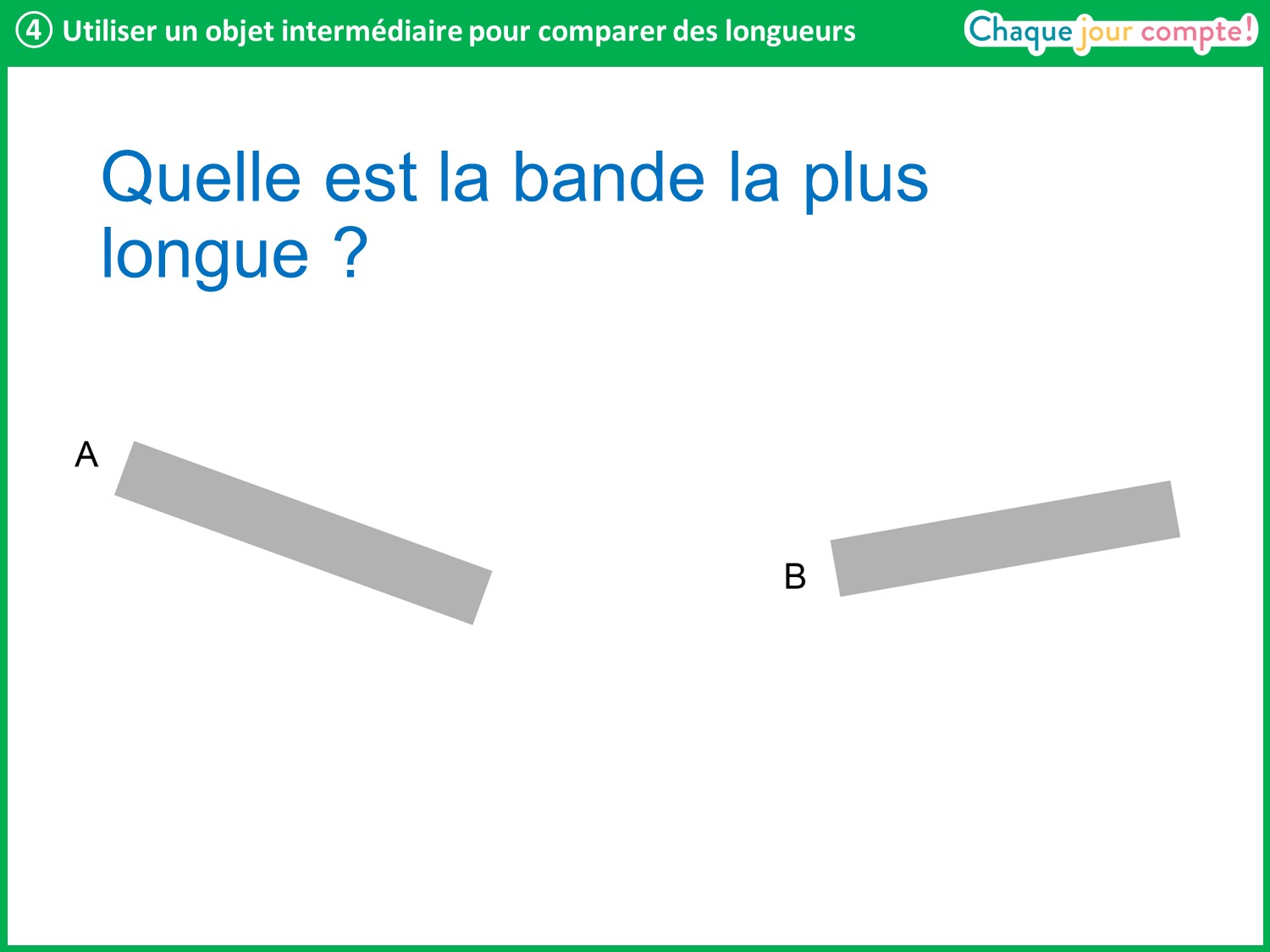 [Speaker Notes: Distribuer la fiche photocopiable n°12. Dire aux élèves qu’ils n’ont pas le droit de découper la fiche ni d’utiliser leur règle. 
Sur cette fiche, 2 bandes sont dessinées. On veut comparer la longueur de ces bandes, c’est-à-dire trouver quelle est la plus courte, et laquelle est la plus longue. 
Laisser 2 minutes aux élèves pour trouver une solution.
Le fait que l’on ne puisse pas découper les bandes, pour les comparer est un obstacle. Certains élèves auront l’idée d’utiliser un objet intermédiaire comme une gomme ou un capuchon de stylo.]
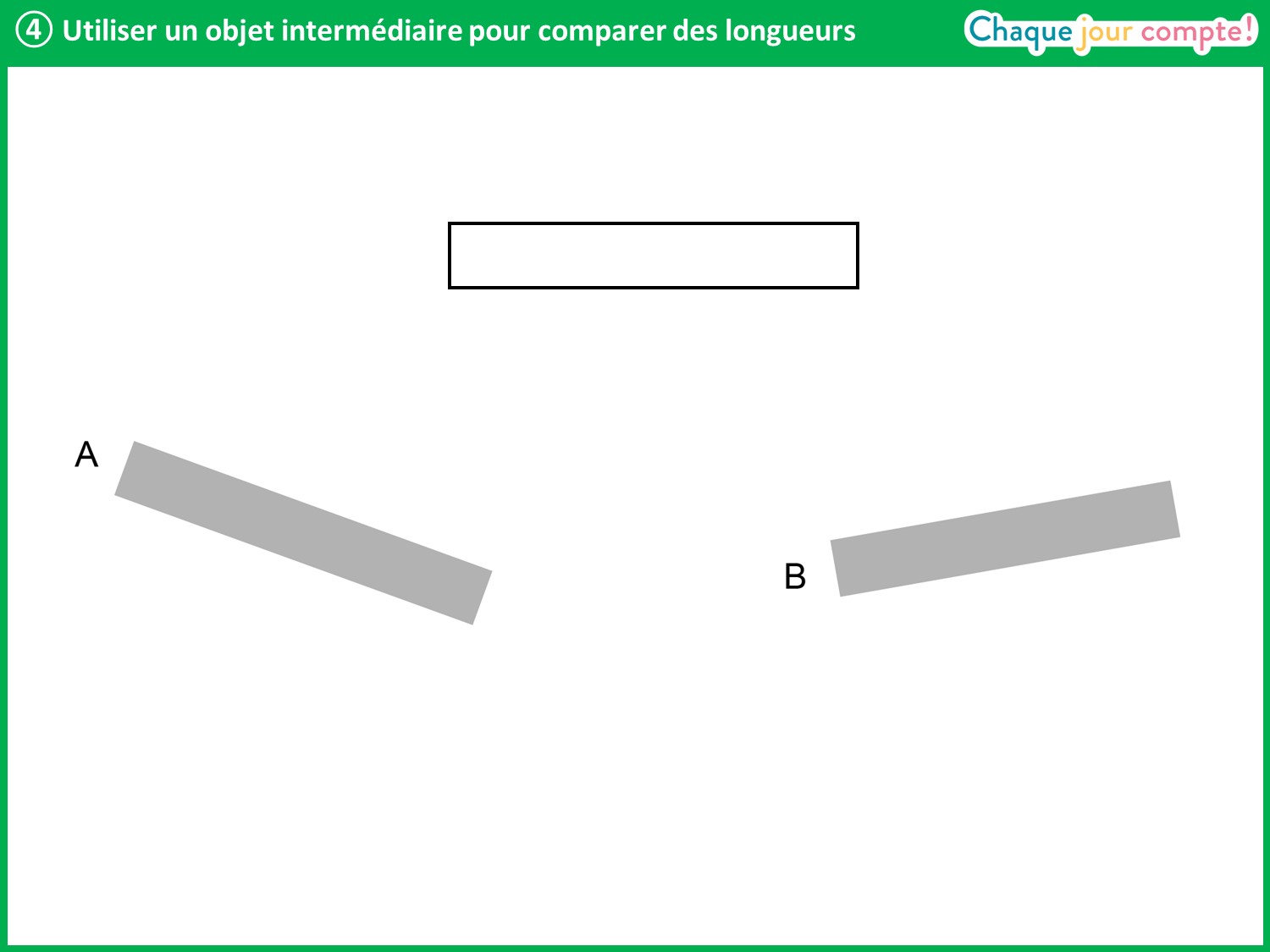 [Speaker Notes: Reprendre en collectif : faire verbaliser les difficultés (impossibilité de déplacer les bandes pour les aligner sur une ligne de départ) et les solutions trouvées. 
Faire émerger l’utilité d’un objet intermédiaire que l’on pourrait déplacer d’une bande à l’autre.
Nous allons utiliser une bande blanche pour comparer la longueur des bandes. 
Distribuer aux élèves la bande blanche du matériel détachable.
Passer dans les rangs pour aider les élèves à comparer la longueur des bandes avec celle de la bande blanche. 
Faire un retour collectif : on ne peut pas déplacer les bandes A et B pour les comparer. L’intérêt de disposer d’une bande intermédiaire, c’est de pouvoir la déplacer : on peut ainsi la comparer à la bande A puis à la bande B et en déduire une comparaison entre les bandes A et B.
 La bande B est plus courte que la bande blanche et la bande A est plus longue que la bande blanche. Cela signifie que la bande A est plus longue que la bande B.]
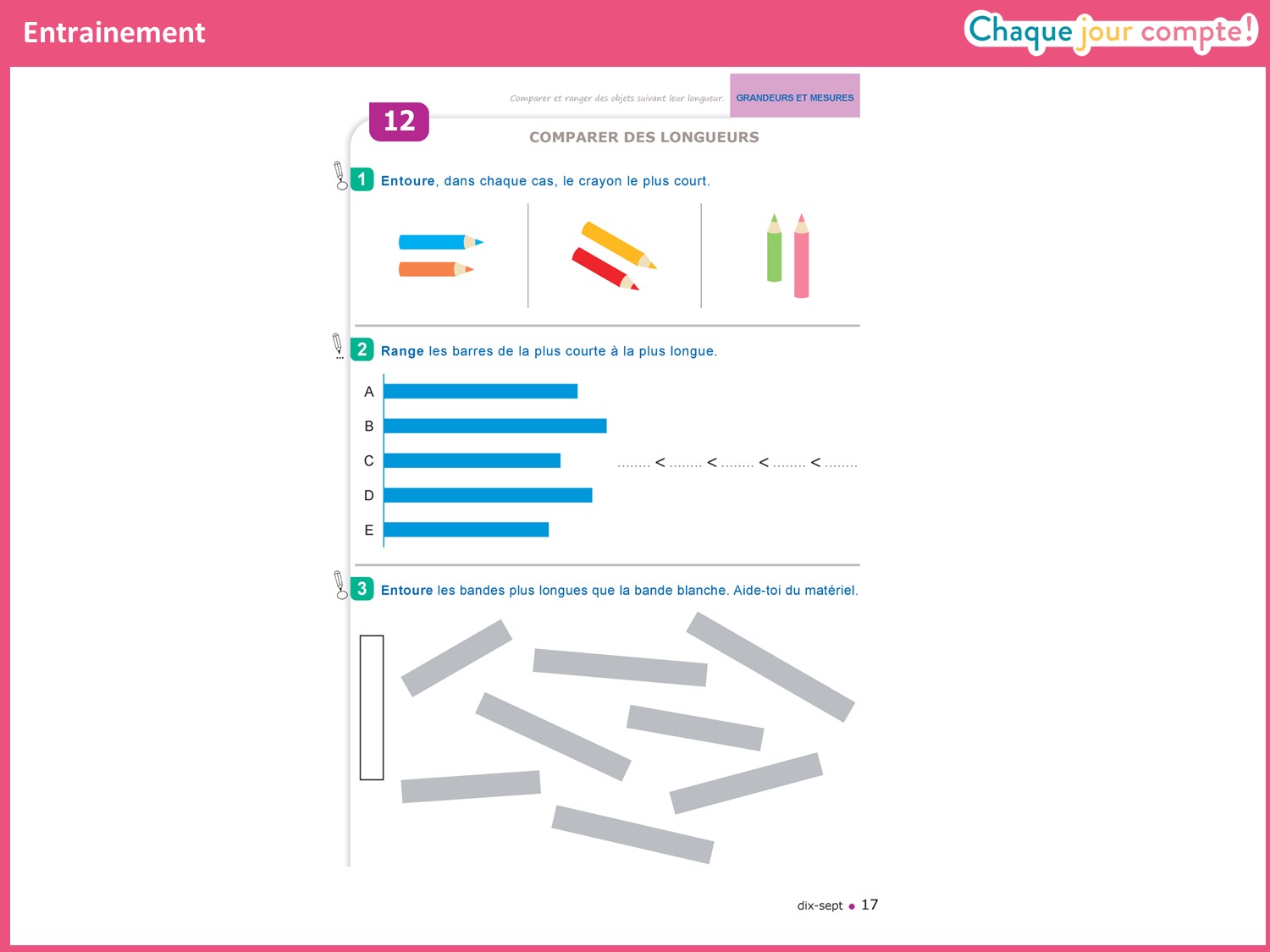 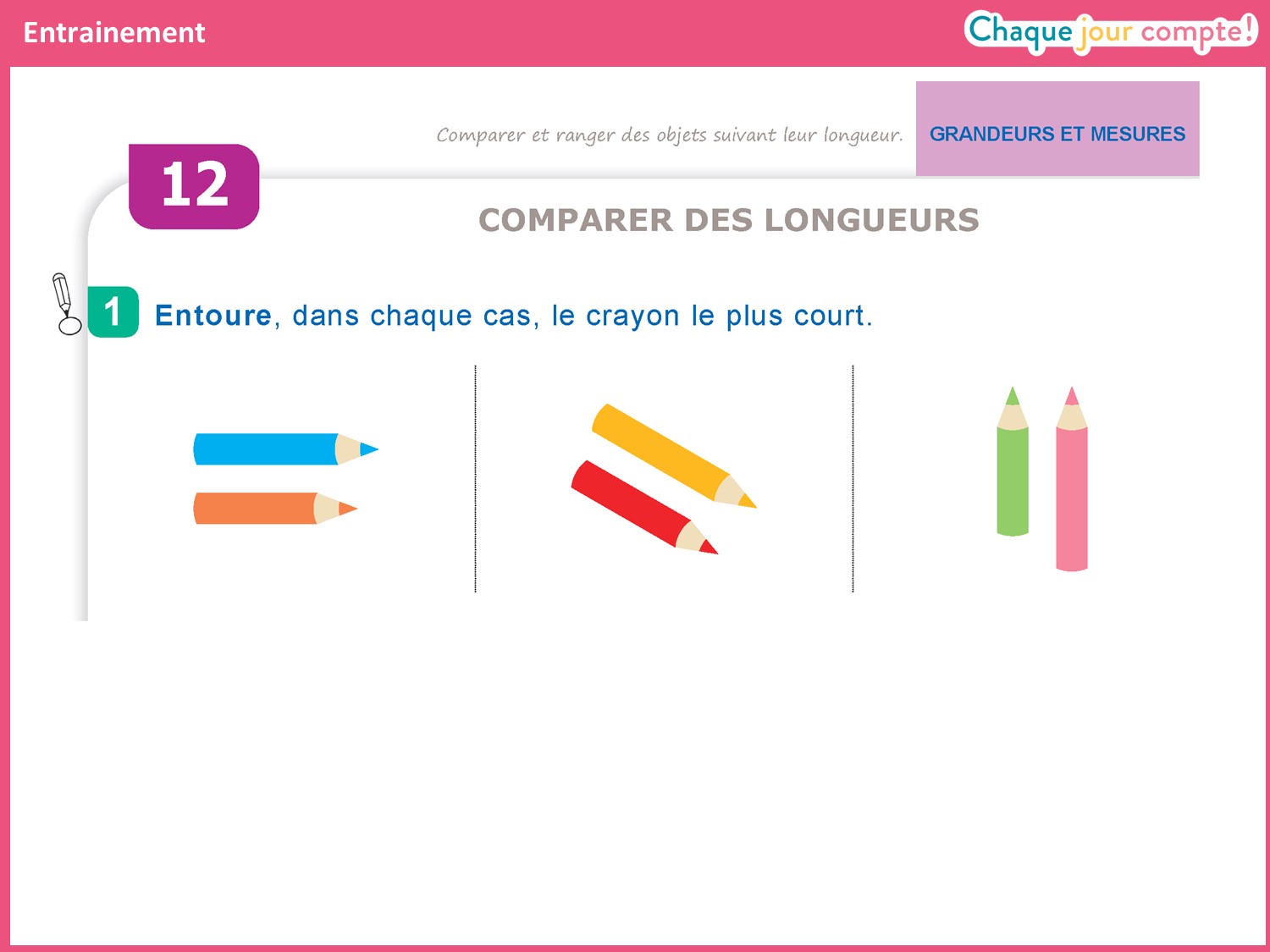 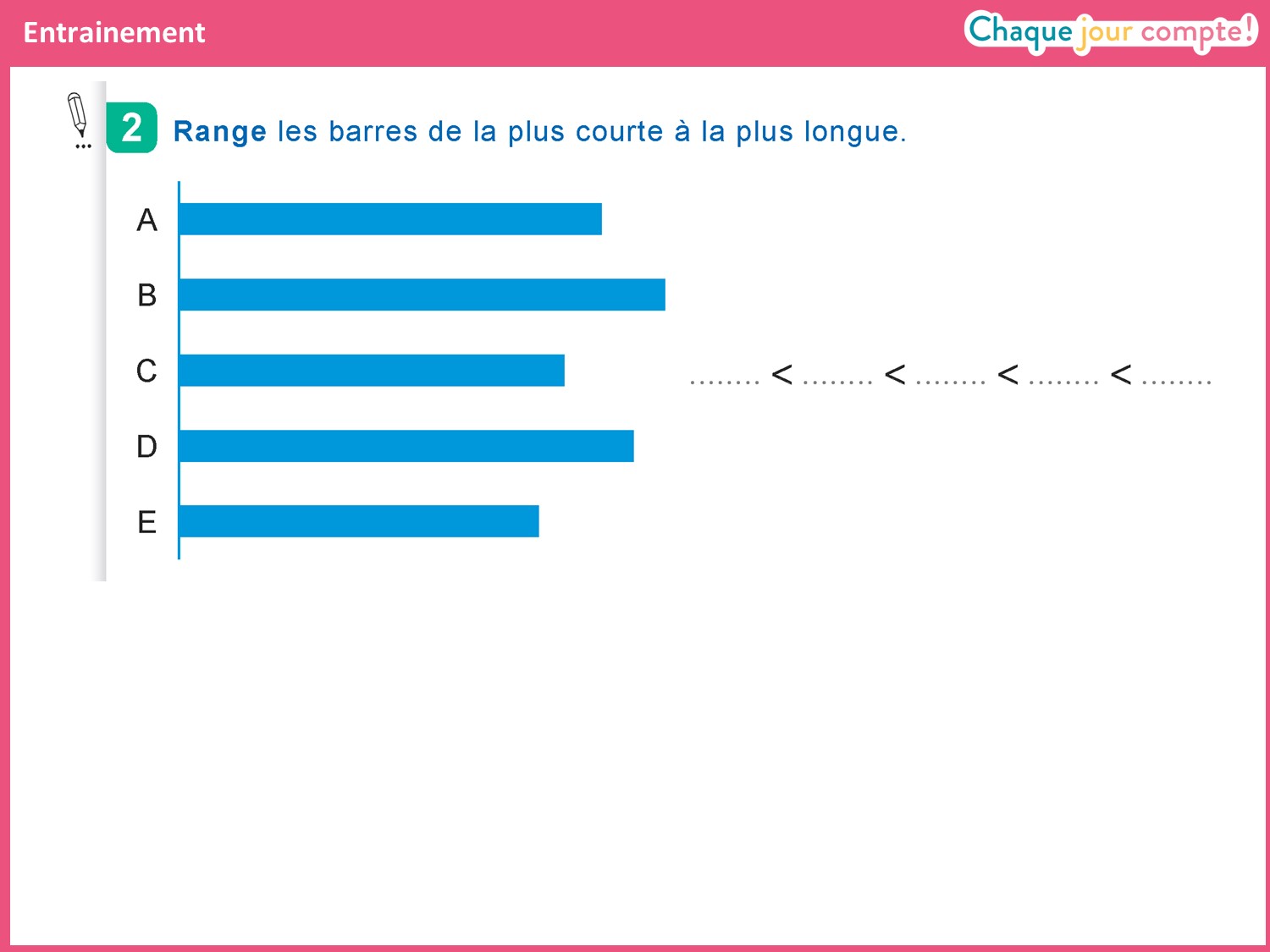 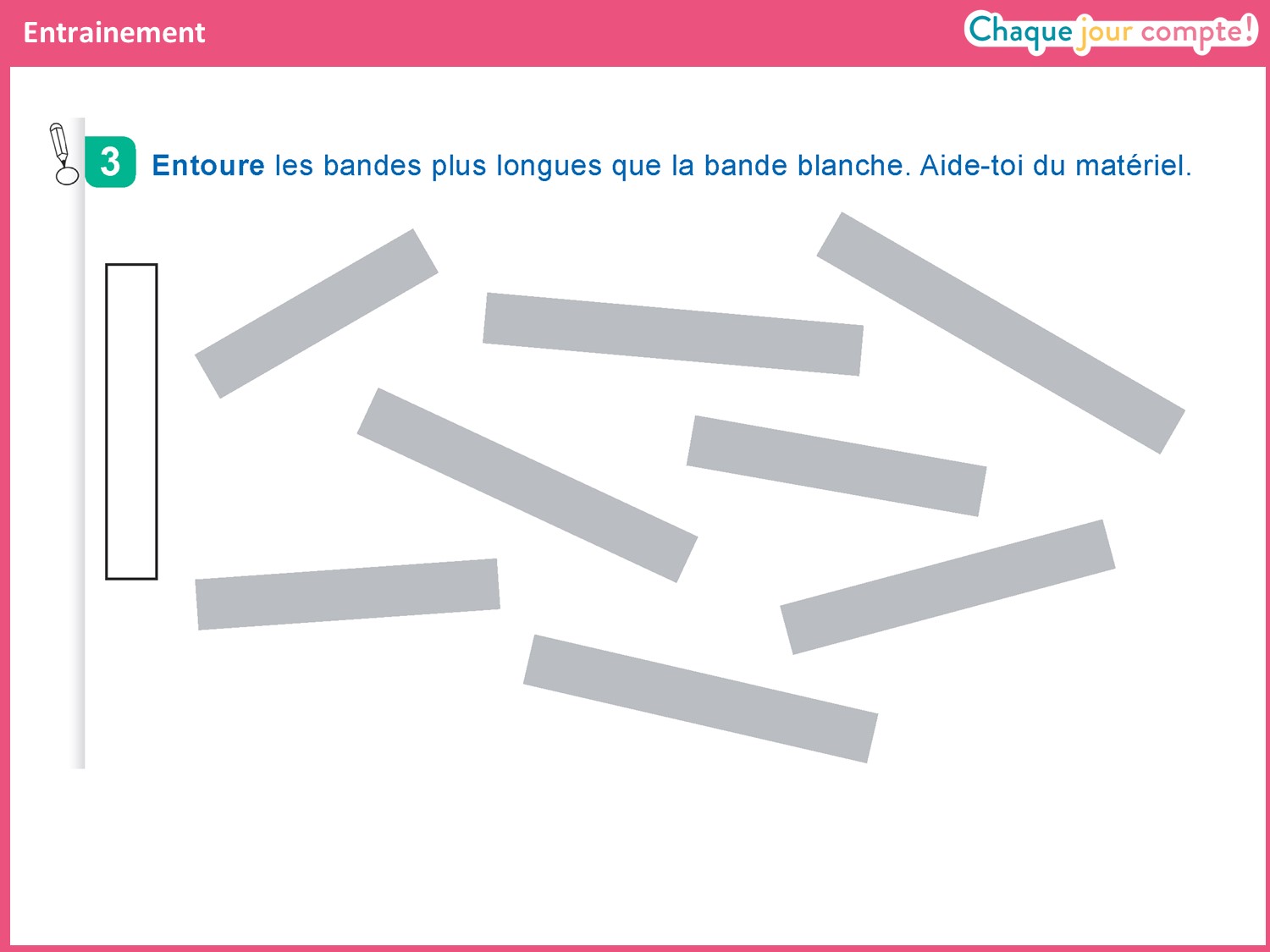 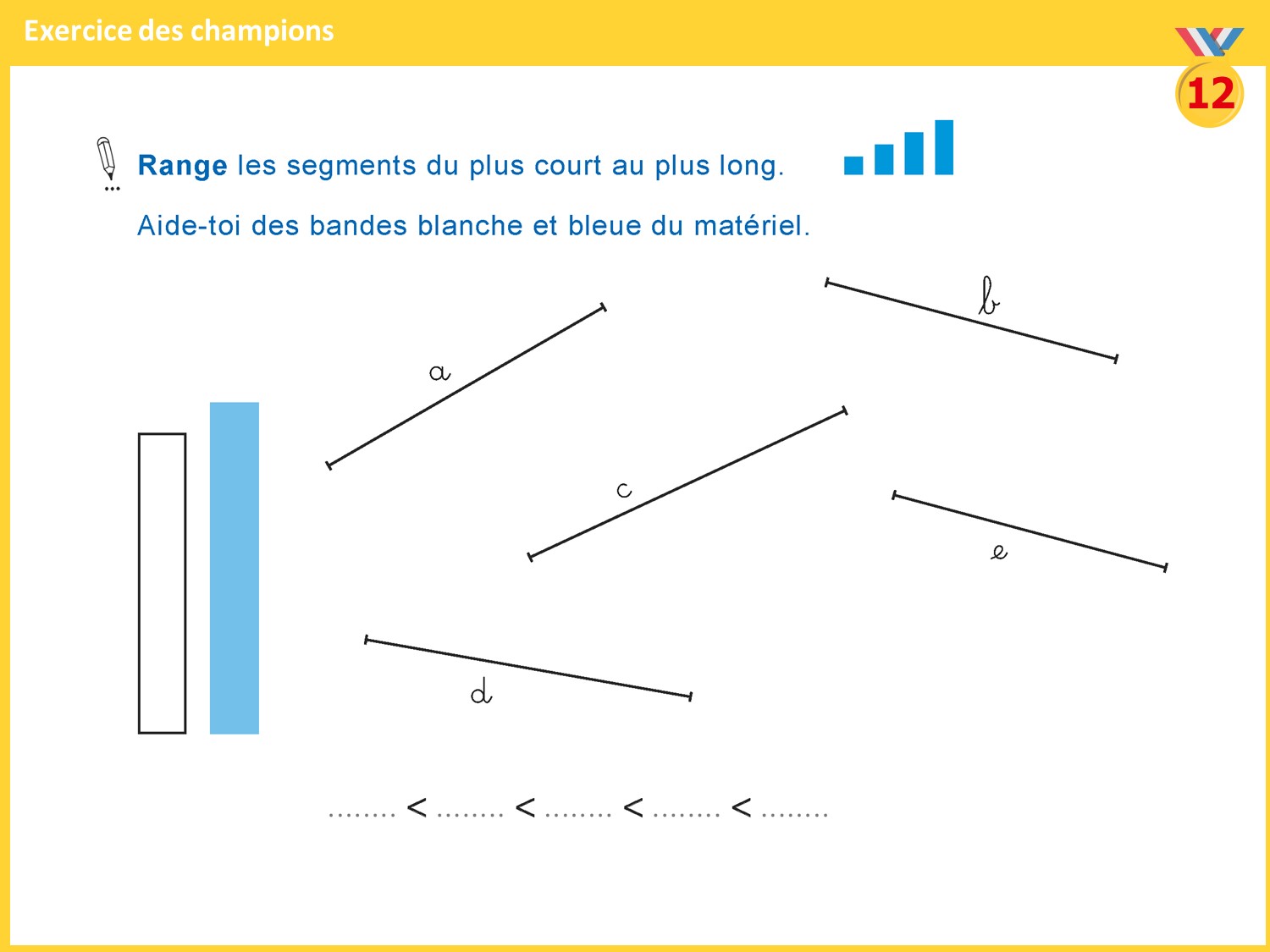 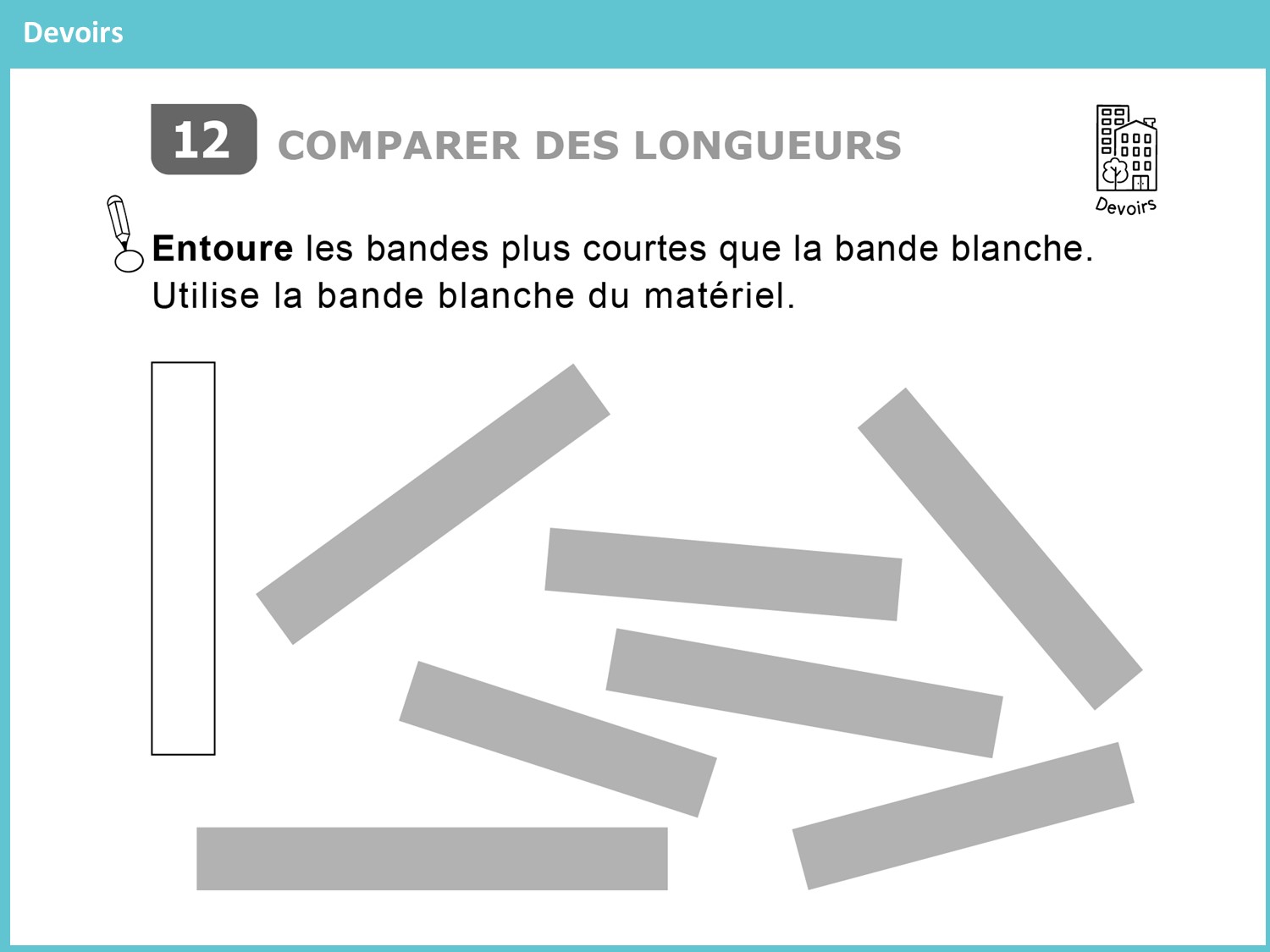